Lecture 10: Back-Propagation
Mark Hasegawa-Johnson
March 1, 2021
License: CC-BY 4.0. You may remix or redistribute if you cite the source.
Outline
Breaking the constraints of linearity: multi-layer neural nets
What’s inside a multi-layer neural net?
Forward-propagation example
Gradient descent
Finding the derivative: back-propagation
Biological Inspiration: McCulloch-Pitts Artificial Neuron, 1943
Input
In 1943, McCulloch & Pitts proposed that biological neurons have a nonlinear activation function (a step function) whose input is a weighted linear combination of the currents generated by other neurons.
They showed lots of examples of mathematical and logical functions that could be computed using networks of simple neurons like this.
Weights
x1
w1
x2
w2
Output: u(wx)
x3
w3
.
.
.
wD
xD
Biological Inspiration: Neuronal Circuits
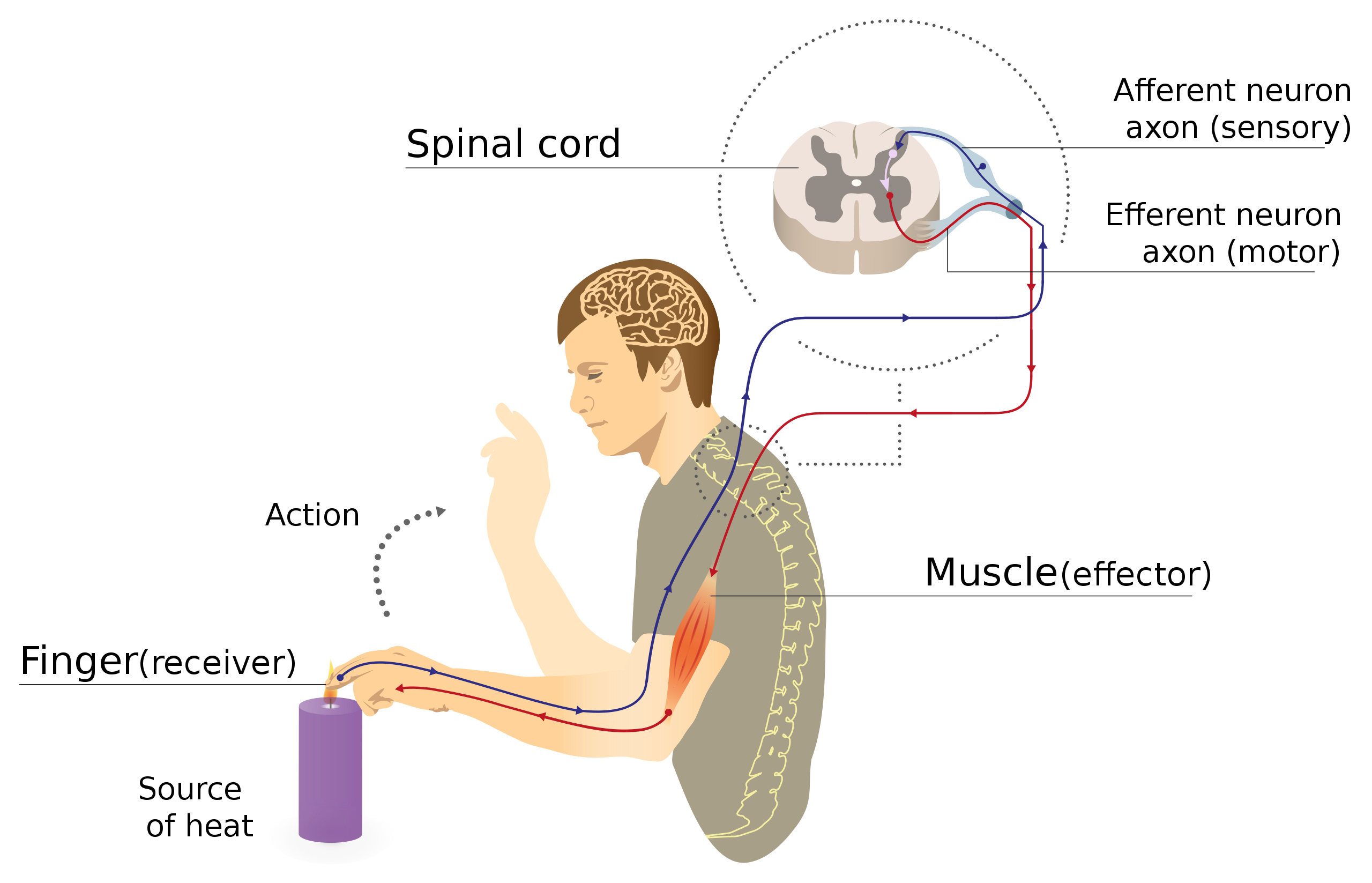 Even the simplest actions involve more than one neuron, acting in sequence in a neuronal circuit. 
One of the simplest neuronal circuits is a reflex arc, which may contain just two neurons:
The sensor neuron detects a stimulus, and communicates an electrical signal to …
The motor neuron, which activates the muscle.
Illustration of a reflex arc: sensor neuron sends a voltage spike to the spinal column, where the resulting current causes a spike in a motor neuron, whose spike activates the muscle.
By MartaAguayo - Own work, CC BY-SA 3.0, https://commons.wikimedia.org/w/index.php?curid=39181552
A McCulloch-Pitts Neuron can compute some logical functions…
… but not all.
“A linear classifier cannot learn an XOR function.”

…but a two-layer neural net can compute an XOR function!
Feature Learning: A way to think about neural nets
Outline
Breaking the constraints of linearity: multi-layer neural nets
What’s inside a multi-layer neural net?
Forward-propagation example
Gradient descent
Finding the derivative: back-propagation
Multi-layer neural net
Multi-layer neural net
The magical stuff: layers
Activation functions
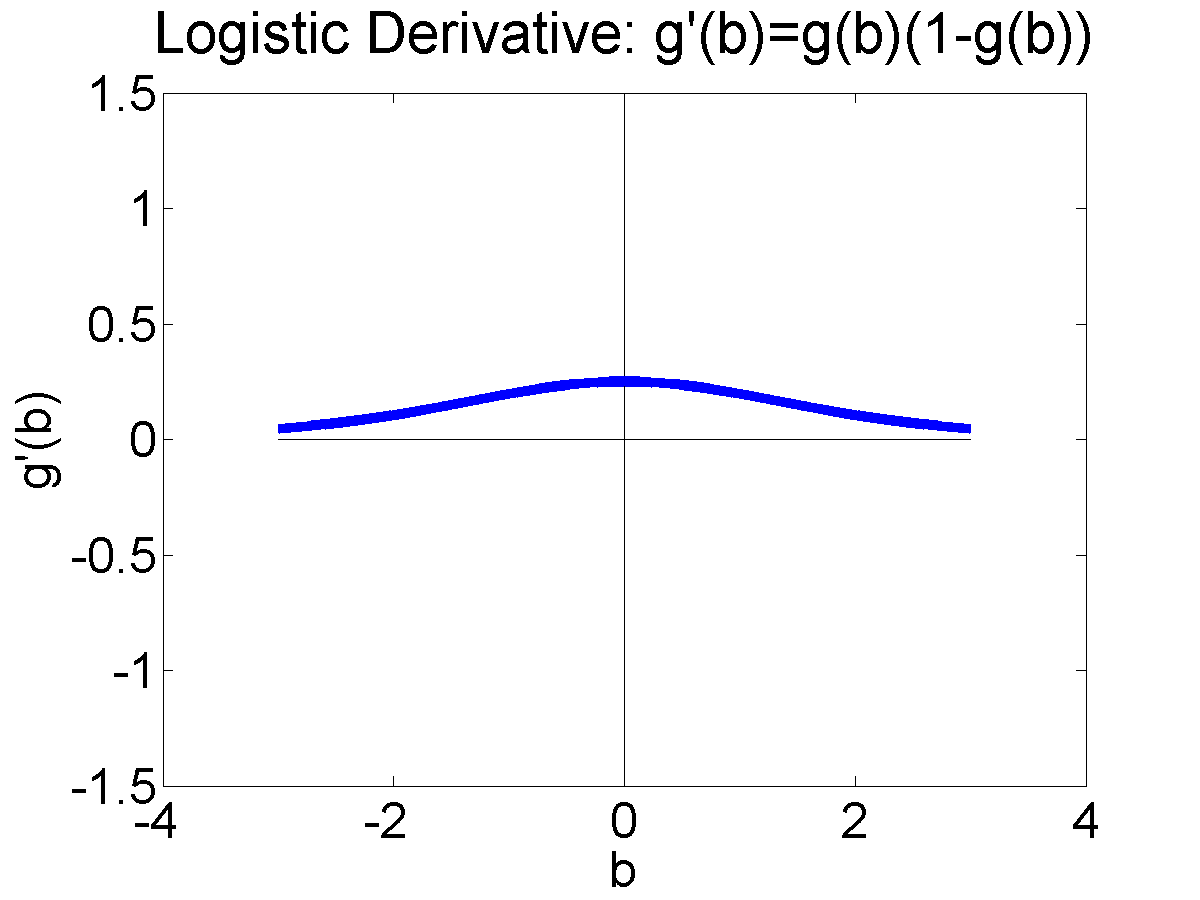 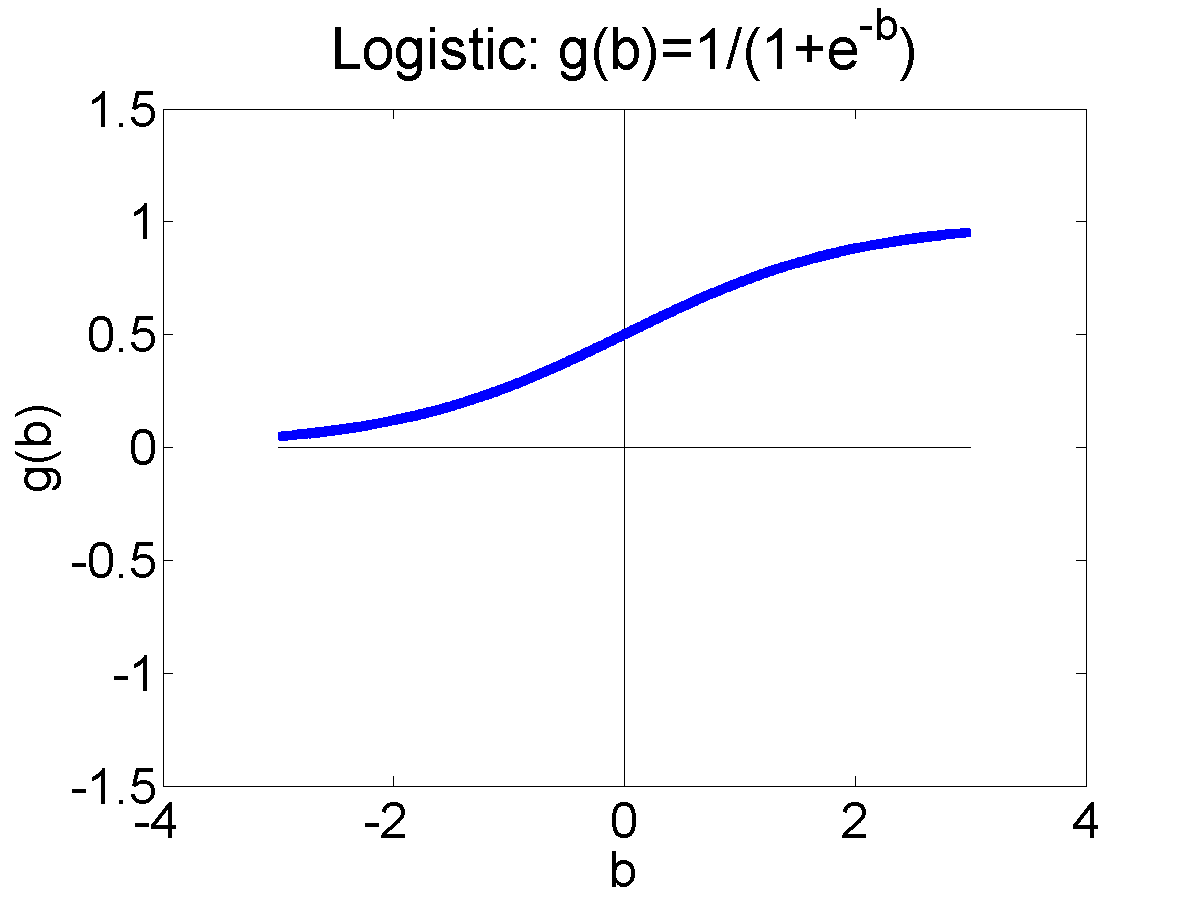 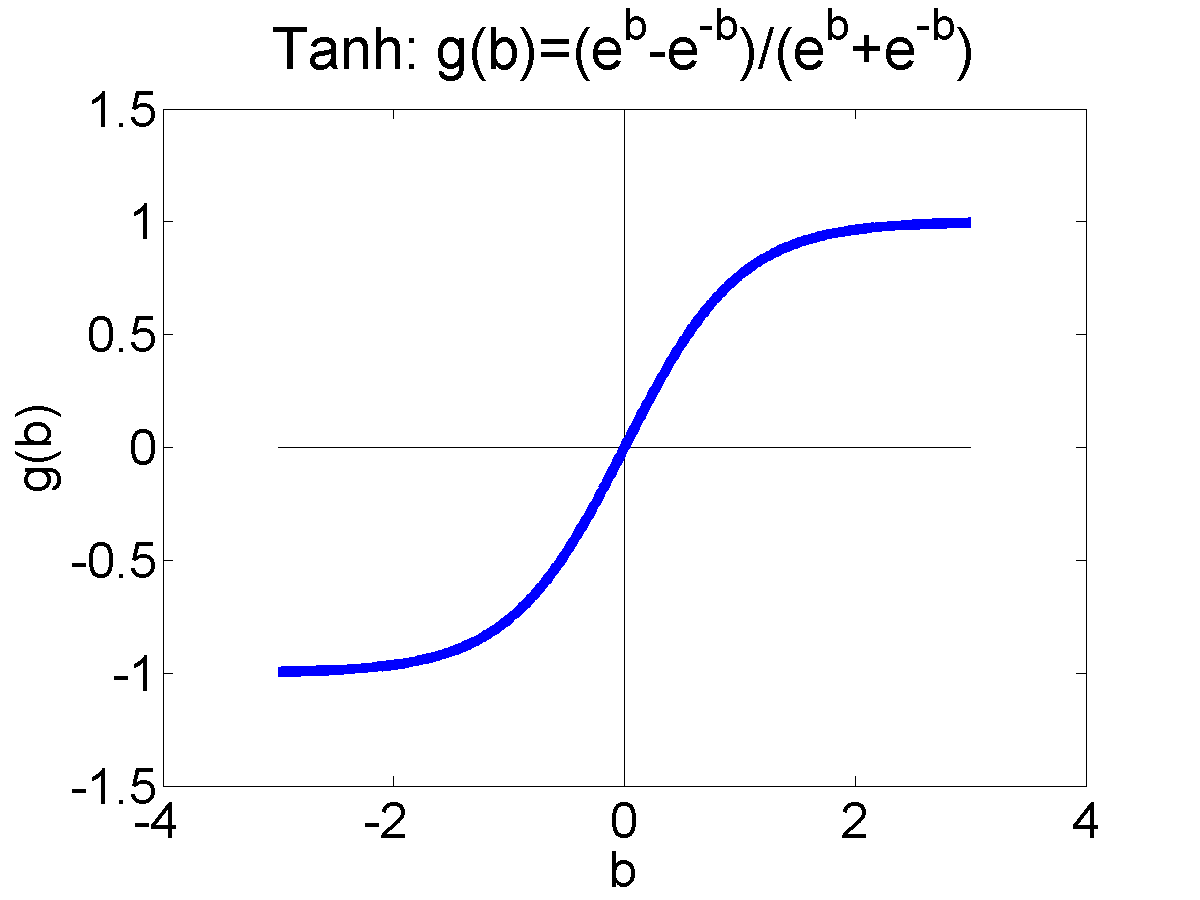 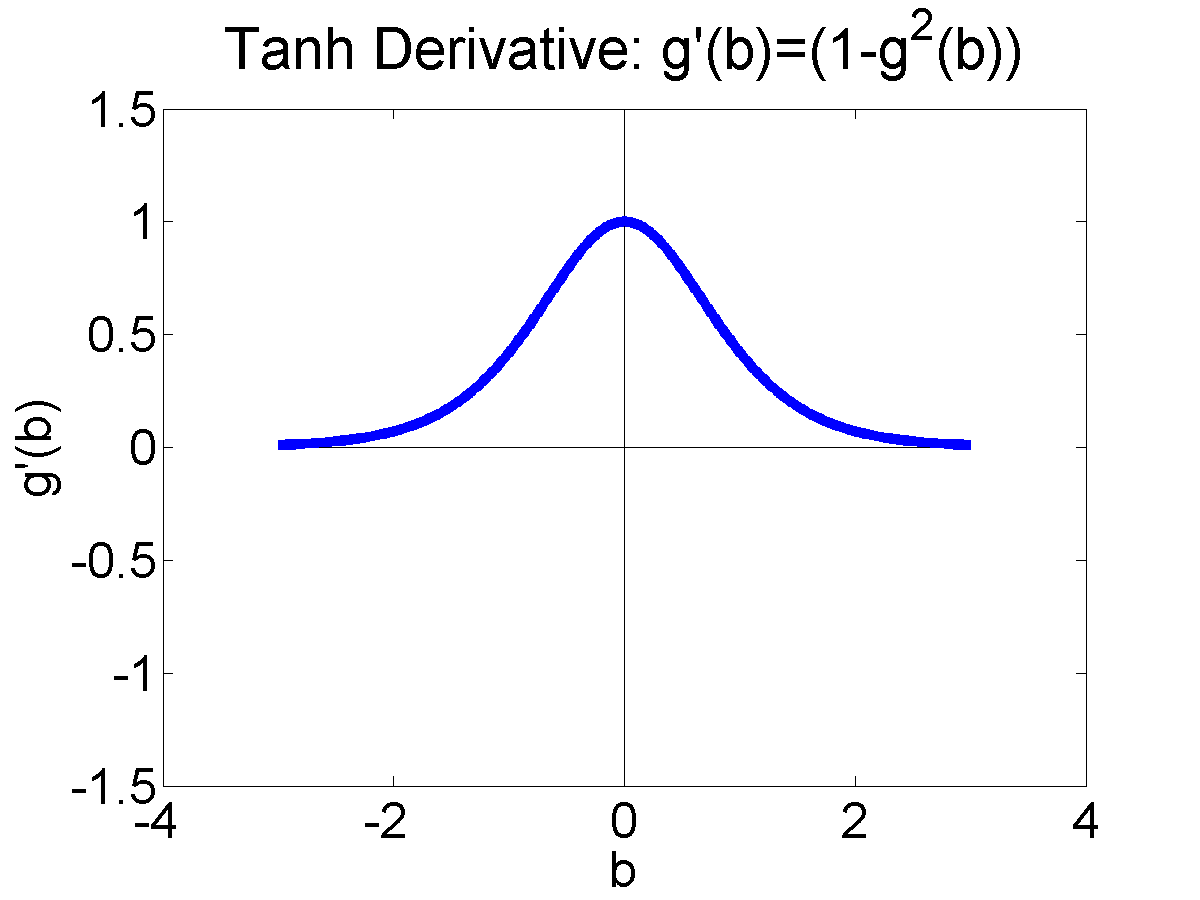 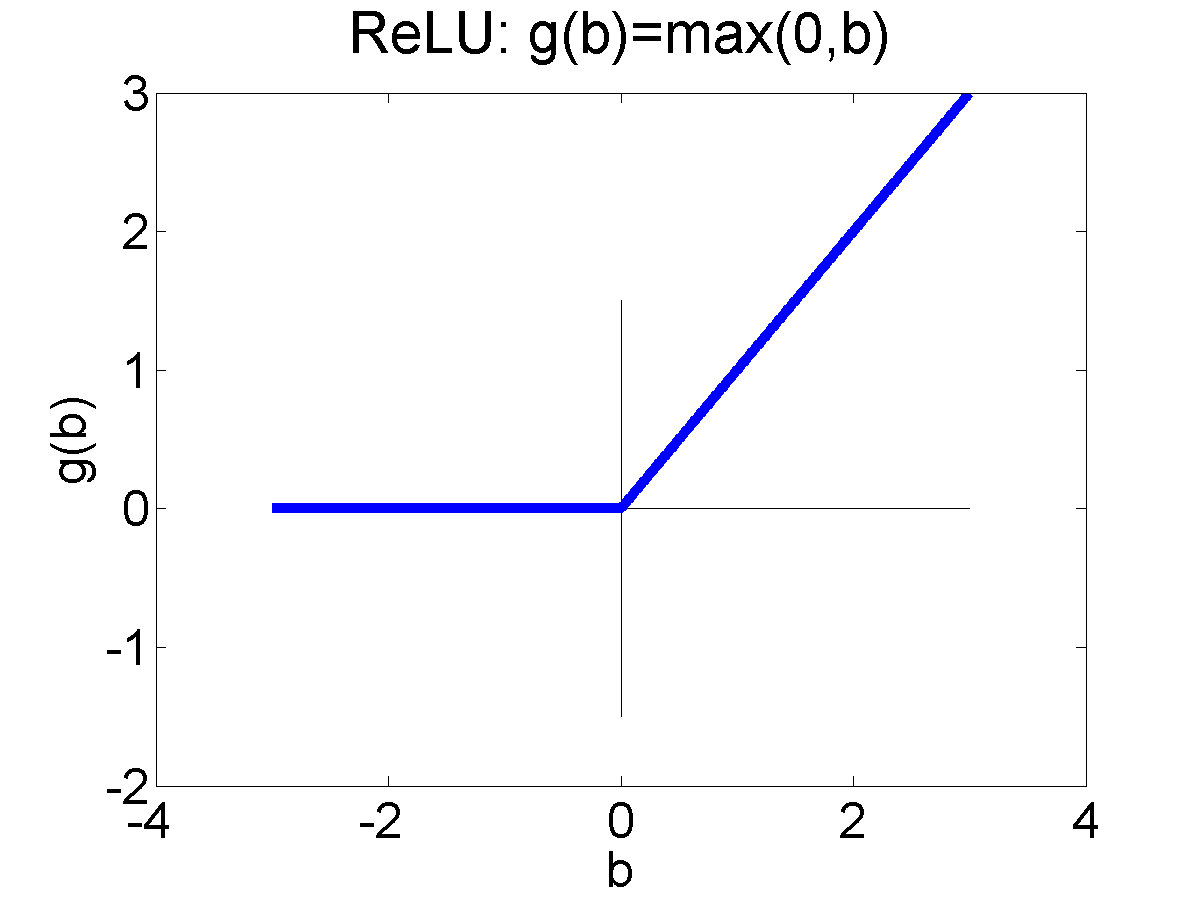 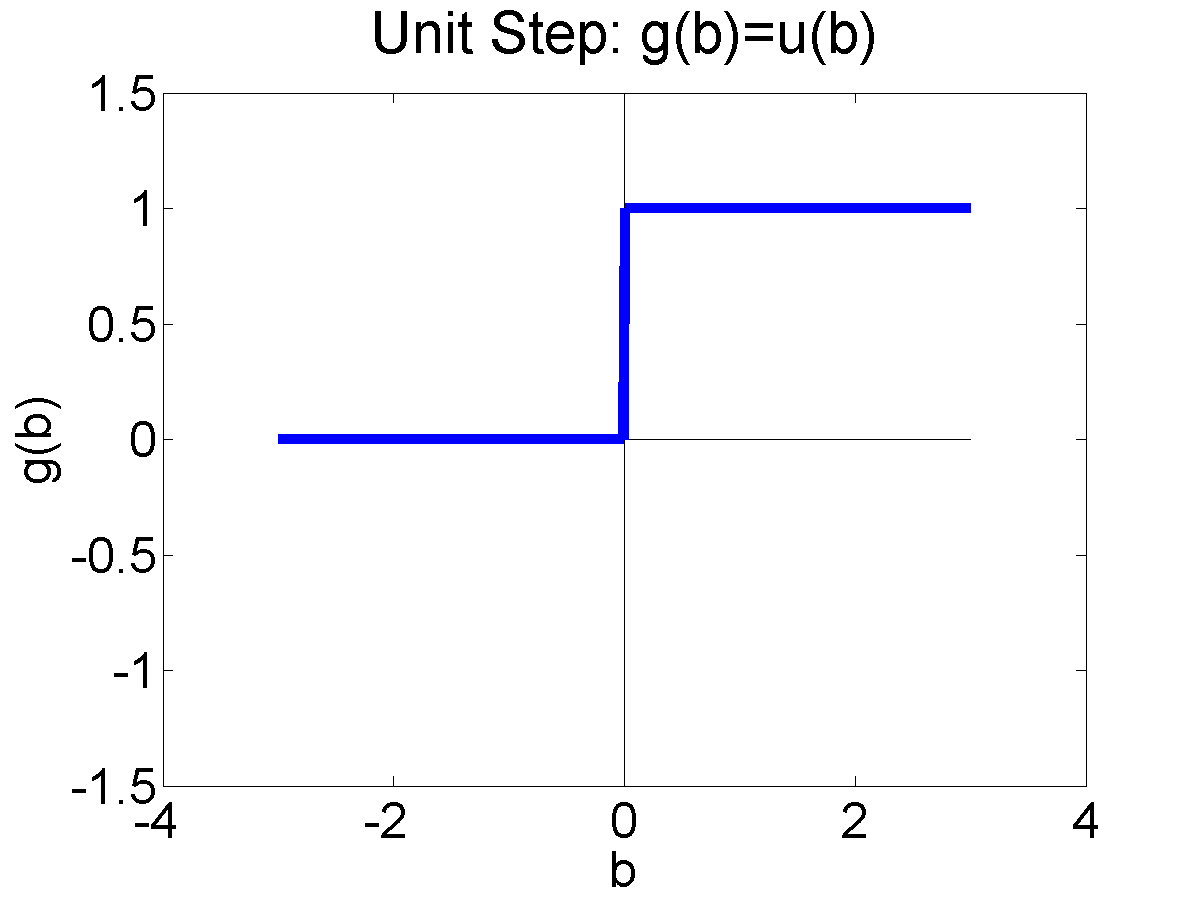 Outline
Breaking the constraints of linearity: multi-layer neural nets
What’s inside a multi-layer neural net?
Forward-propagation example
Gradient descent
Finding the derivative: back-propagation
Example
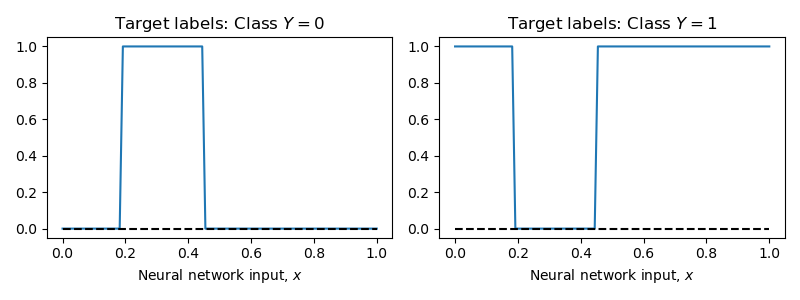 Initialize
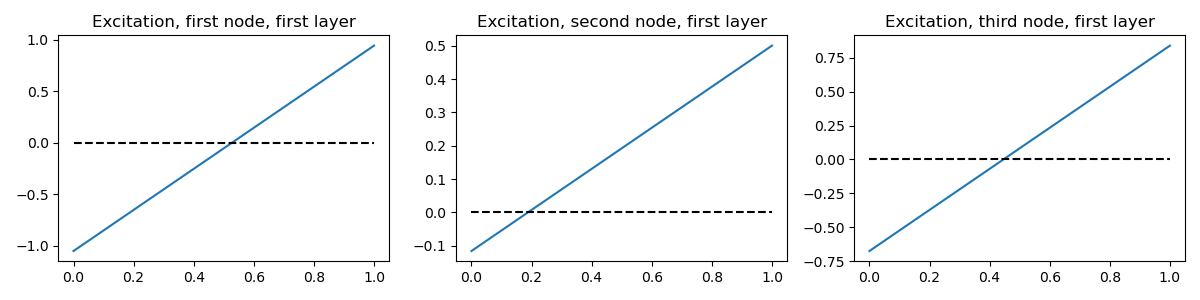 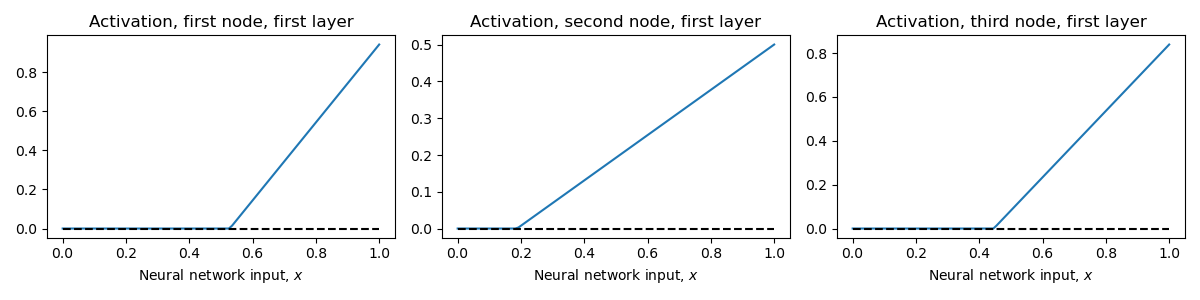 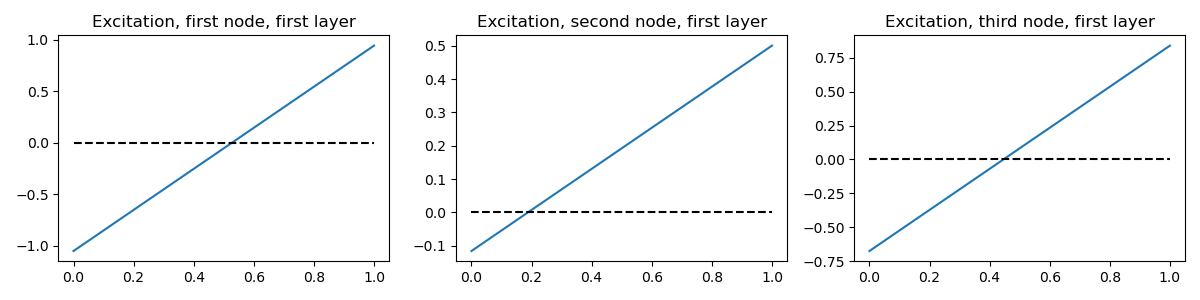 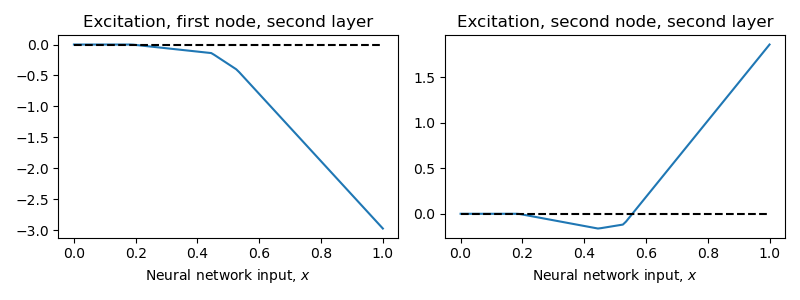 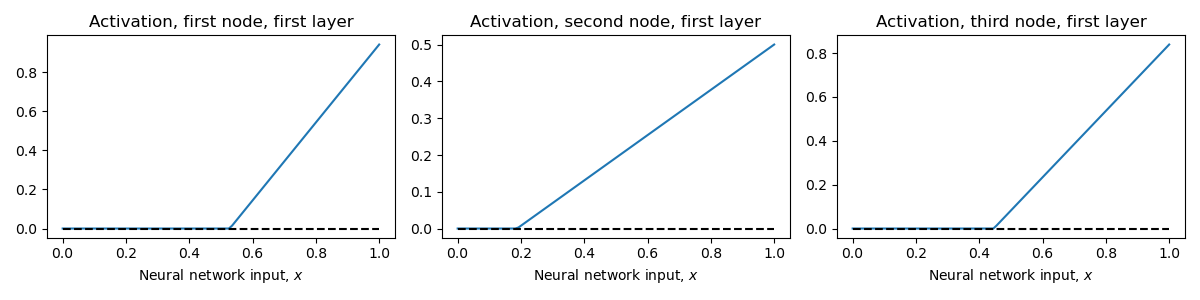 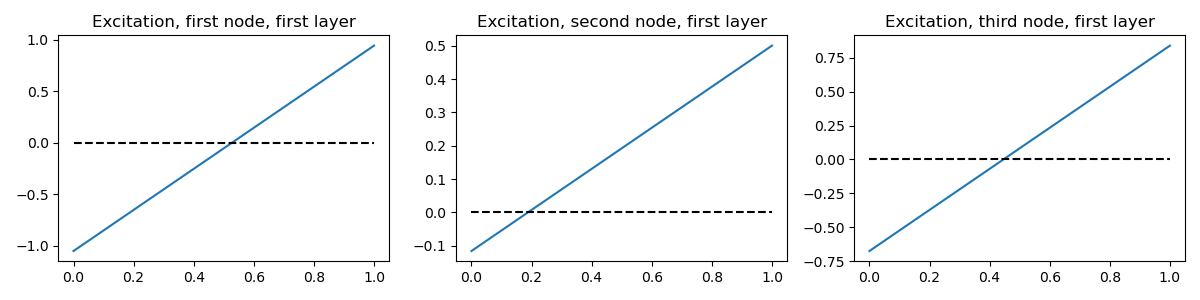 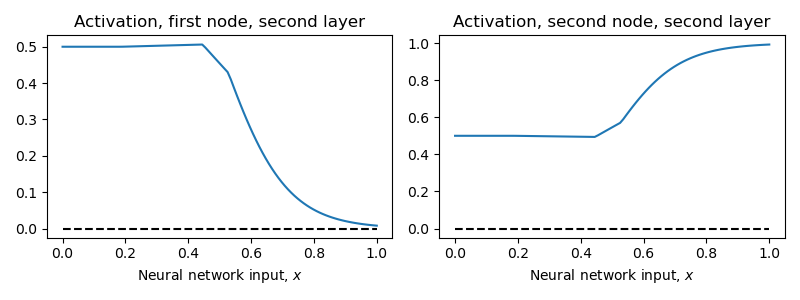 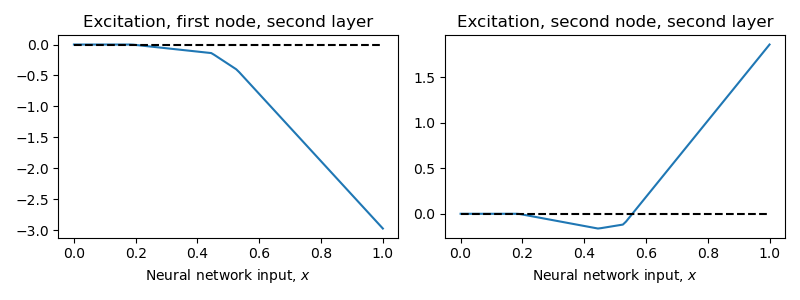 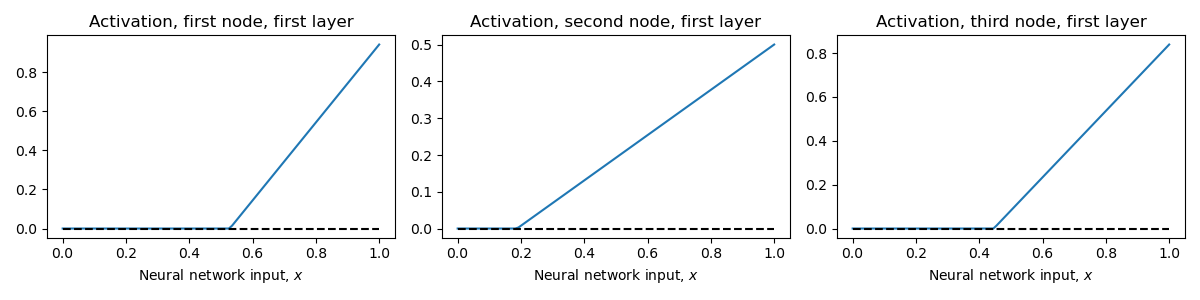 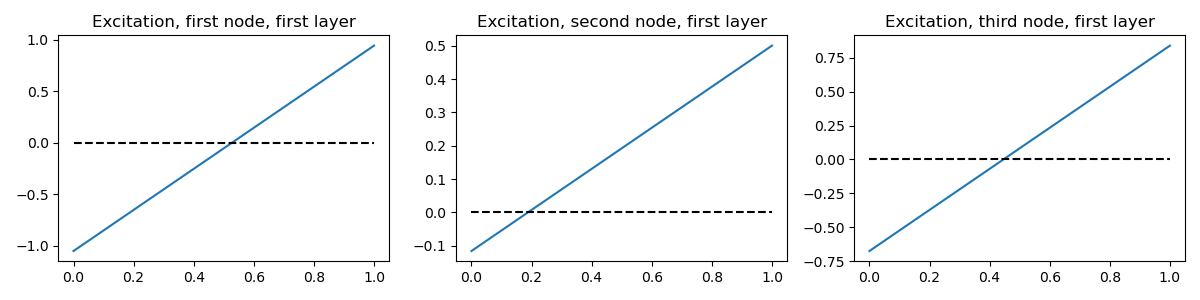 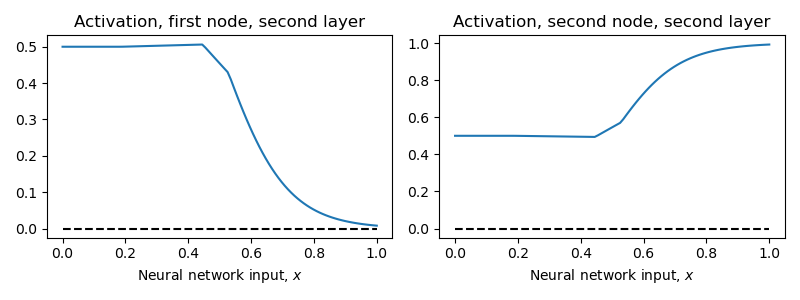 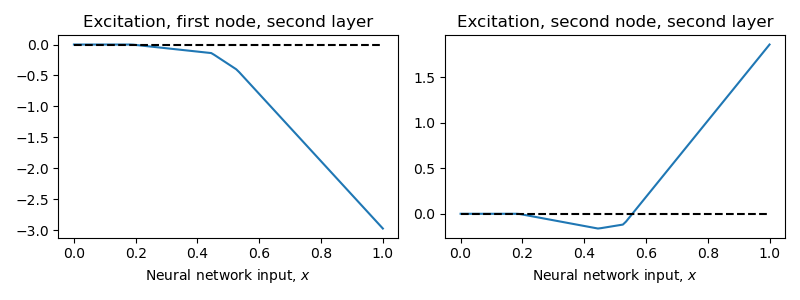 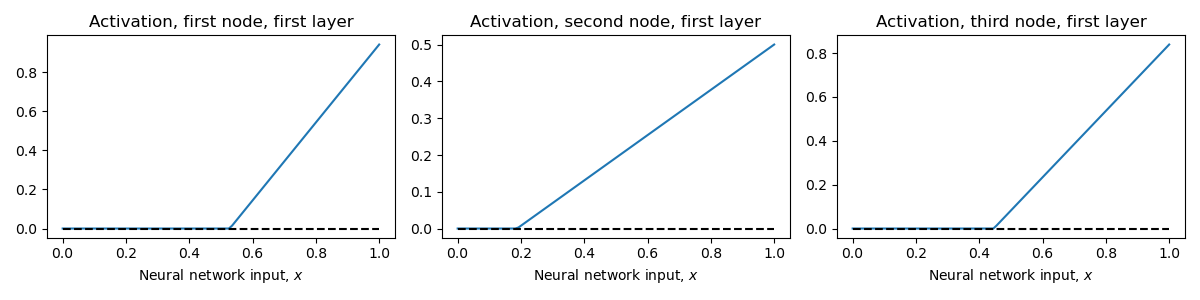 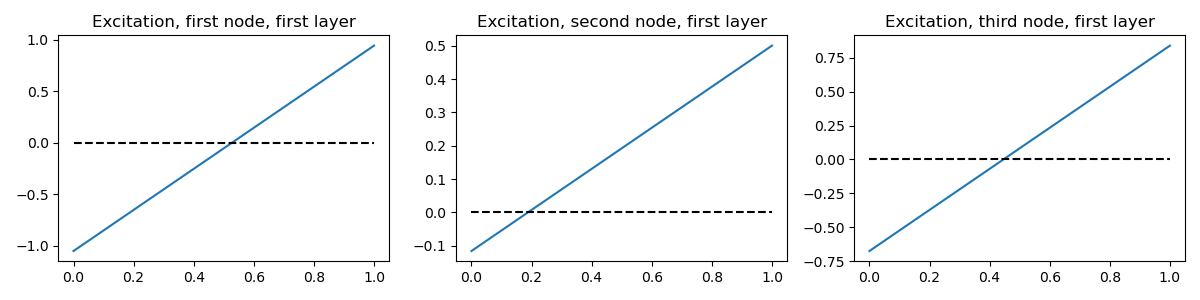 Outline
Breaking the constraints of linearity: multi-layer neural nets
What’s inside a multi-layer neural net?
Forward-propagation example
Gradient descent
Finding the derivative: back-propagation
Gradient descent: basic idea
Visualizing gradient descent
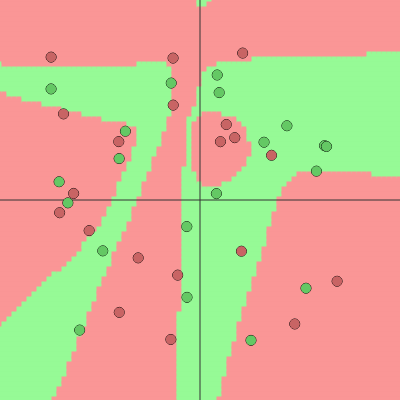 https://cs.stanford.edu/people/karpathy/convnetjs/demo/classify2d.html
Outline
Breaking the constraints of linearity: multi-layer neural nets
What’s inside a multi-layer neural net?
Forward-propagation example
Gradient descent
Finding the derivative: back-propagation
Finding the derivative
Finding the derivative
Finding the derivative
Finding the derivative
Loss
Layer 3
Layer 2
Layer 1
Gradient descent
Back-propagation
Gradient descent to minimize loss
Outline
Breaking the constraints of linearity: multi-layer neural nets
What’s inside a multi-layer neural net?
Forward-propagation example
Gradient descent
Finding the derivative: back-propagation